Unidad 1: S.G.E.
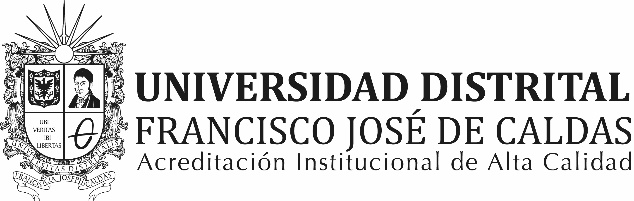 Liderazgo y Trabajo en equipo Ejercicio práctico: De la idea de negocio a un proyecto empresarial.
Grupo #: 
Nombres – códigos – Roles 
Gerente general (Representante legal y Gerente Depto. Adm. y Financiero).
Gerente Depto. Técnico (Desarrollo de producto / Servicio I+D+I).
Gerente Depto. Ventas (Desarrollo de la estratégia de mercadeo).
Foto del grupo de 3 estudiantes
Nombre (Resume el proyecto empresarial).

Slogan (Frase de fácil recordación que impacte a la demanda potencial).

Misión: Es la razón de ser del proyecto empresarial (Qué, Cómo y Para quién).
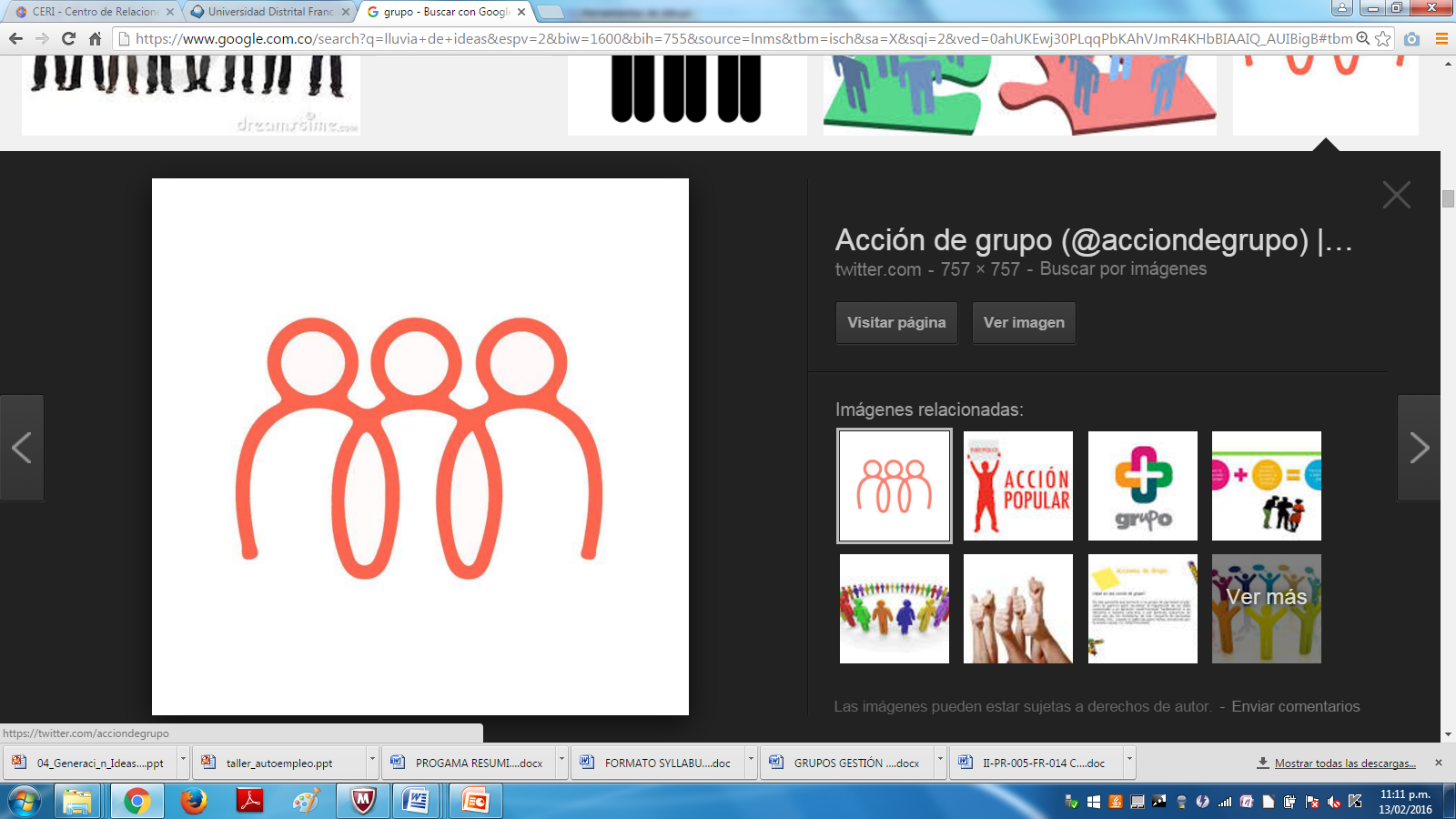 Unidad 1: S.G.E.
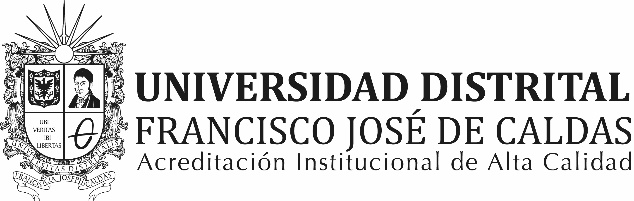 Liderazgo y Trabajo en equipo Ejercicio práctico: De la idea de negocio a un proyecto empresarial.
Metodología MACROS:
Objetivo:
Qué (Productos y/o servicios).
Cómo (Secuencia lógica del proceso producto / Servicio – Atención a clientes con valor agradado en tecnología, innovación, rapidez en tiempo).
Para quién (Clientes).
Marco
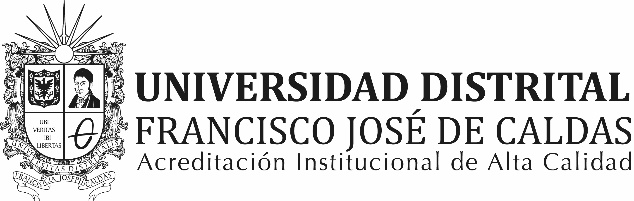 Liderazgo y Trabajo en equipo Ejercicio práctico: De la idea de negocio a un proyecto empresarial.
Metodología MACROS:
Recopilar información que nos ayude a entender la situación:

Estudio de estado del arte (Productos/Servicios), información y cifras del contexto local, nacional e internacional. 
Identificar la competencia - empresa líder.
Demanda potencial.
Otras aspectos que se consideren relevantes.
Ampliar
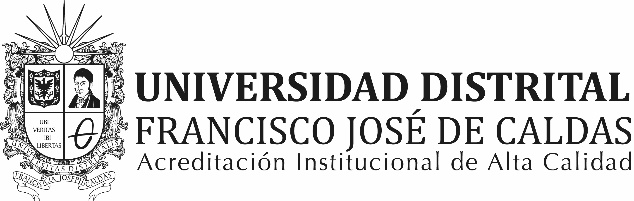 Liderazgo y Trabajo en equipo Ejercicio práctico: De la idea de negocio a un proyecto empresarial.
Metodología MACROS:
Concretar lo anterior en un portafolio de productos y/o servicios (Especificar el Qué)

Definir el “Concepto”. 
Definir cuáles son los productos/servicios.
Definir las características.
Concretar
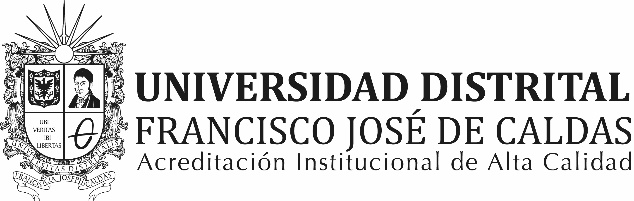 Liderazgo y Trabajo en equipo Ejercicio práctico: De la idea de negocio a un proyecto empresarial.
Metodología MACROS:
Diseñar la innovación de los productos / servicios  que los diferencian de los demás, buscando asegurar que se logre el objetivo de una forma impactante y efectiva. (Especificar el Cómo)
Definir modelo operacional.
Equipo humano, requerimientos tecnológicos y espacios físicos necesarios.
Rediseñar
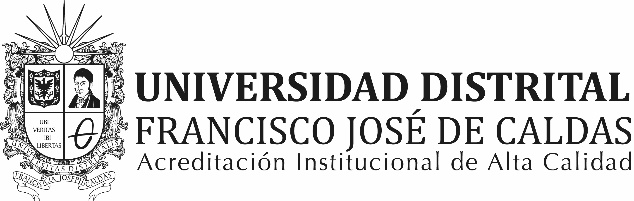 Liderazgo y Trabajo en equipo Ejercicio práctico: De la idea de negocio a un proyecto empresarial.
Metodología MACROS:
En este paso se verifica si los productos / servicios se pueden desarrollar en menor tiempo, utilizando los recursos en una cantidad adecuada y evitando desperdicios. (Especificar control y seguimiento)

Definir indicadores de medición.
Elaborar un resumen ejecutivo del proyecto empresarial.
Optimizar
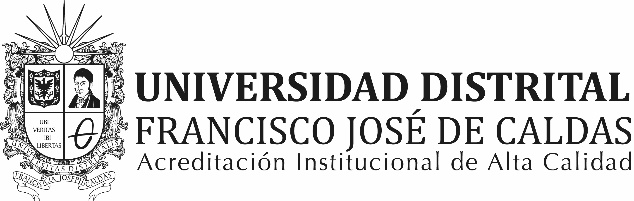 Liderazgo y Trabajo en equipo Ejercicio práctico: De la idea de negocio a un proyecto empresarial.
Metodología MACROS:
Es la acción de la puesta en escena de la idea de negocio.

Ejercicio práctico de la presentación de la idea de negocio en público.
Presentación de 5 minutos en ppt de 6 diapositivas que resuman las principales ideas de la idea de negocio a través de la metodología MACROS. (Pueden realizar un video para utilizar el tiempo)
Show